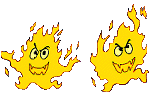 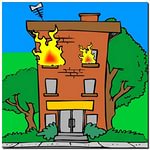 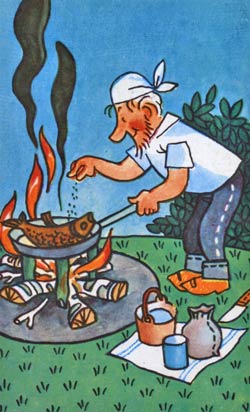 «ОГОНЬ ДРУГ или ВРАГ?»
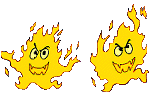 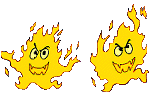 Подготовила воспитатель Яшкина Е.И.
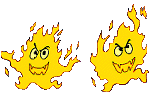 Цели:
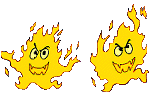 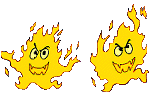 Сформировать у детей чувство опасности огня
Прививать навыки безопасного обращения с бытовыми приборами 
Прививать навыки  правильного поведения в случае пожара
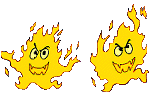 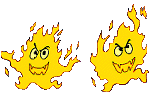 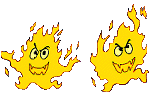 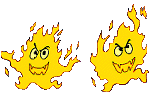 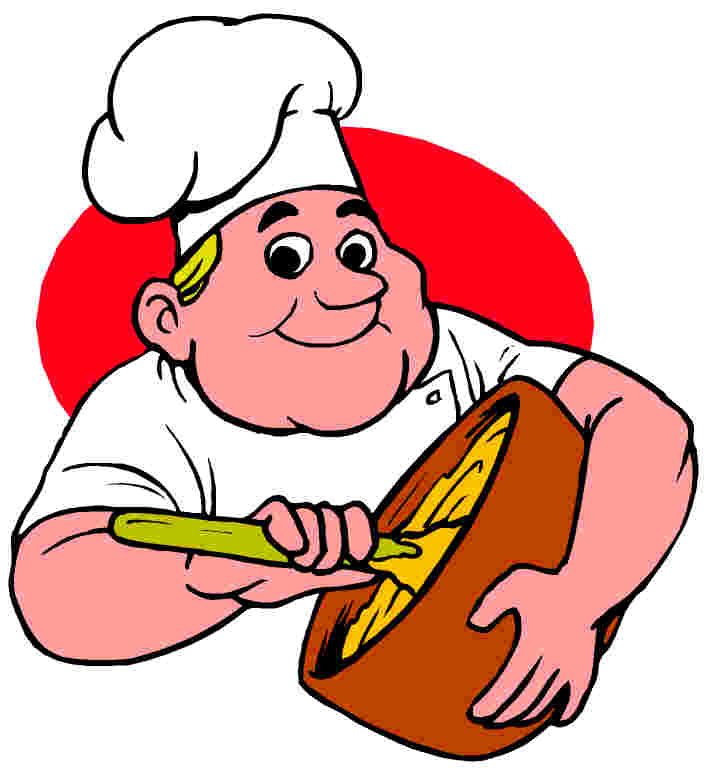 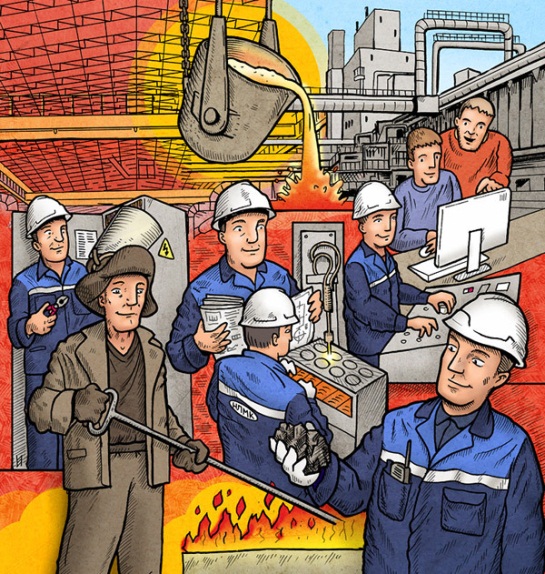 Он таким бывает разным -Голубым и рыже-красным,Ярко-жёлтым и, ещё же,Олимпийским быть он может.
Тот огонь, что с нами дружен,Очень всем, конечно, нужен,Но опасен, если бродитСам собою на свободе!
Очень скоро подрастётеИ в огромный мир войдёте.Кто-то станет сталеваром,Кто-то станет кашеваром,И в пожарные — на сменуВы придёте непременно!..
И ещё профессий море,Где, с огнём дружа и споря,Вам придётся жить, друзья,Ведь без этого нельзя!
А сейчас, шаля, от скуки,Не берите спички в руки,Зажигалки, свечи тоже,Ведь беда случиться может!
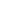 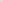 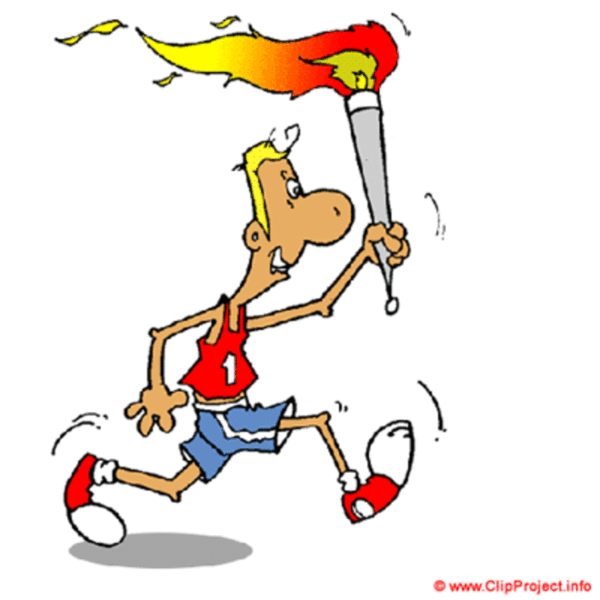 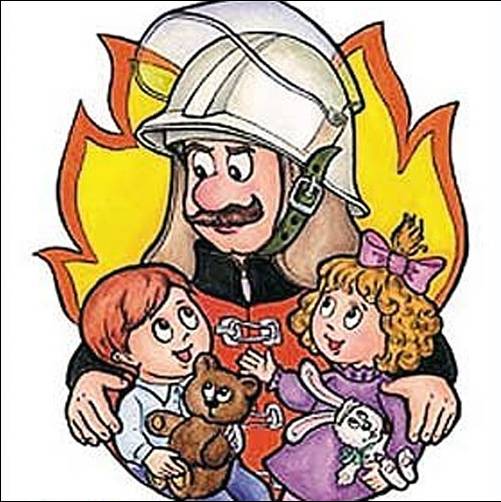 ПРАВИЛА ПОЖАРНОЙ
 БЕЗОПАСНОСТИ
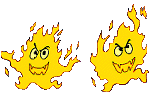 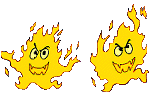 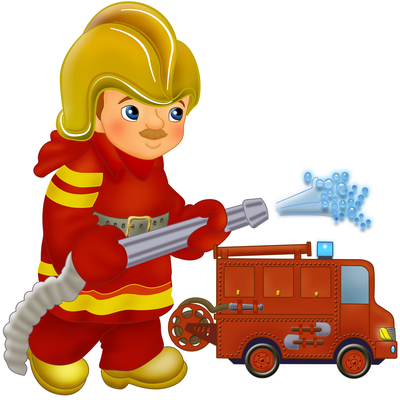 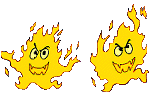 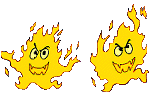 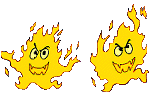 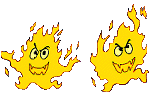 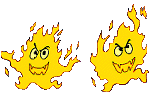 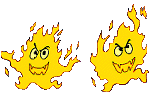 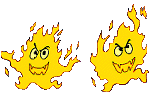 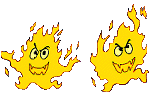 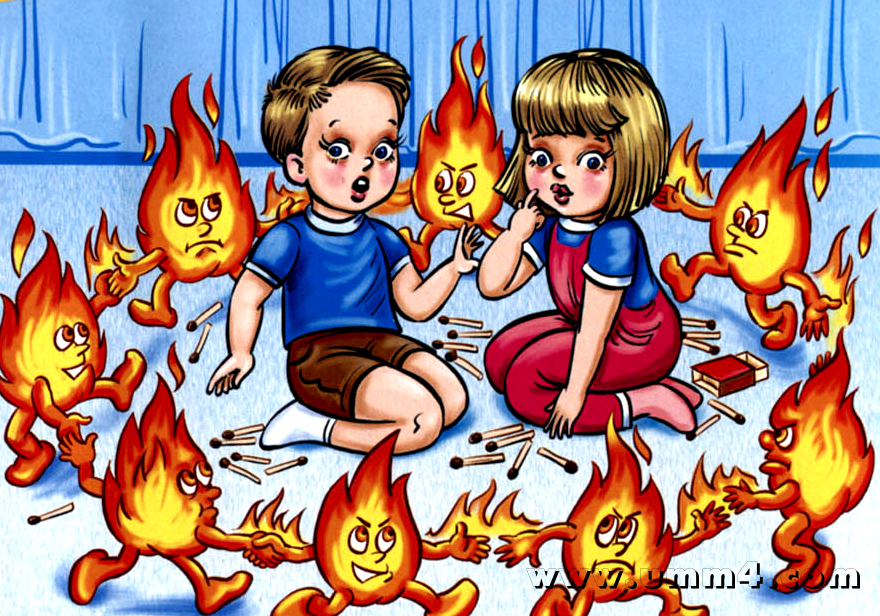 Чтобы пожаров избежать,Нужно много детям знать.
Деревянные сестричкиВ коробочке — это спички.Вы запомните, друзья,Спички детям брать нельзя!
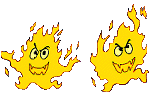 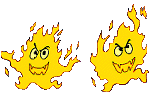 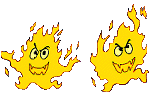 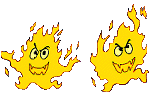 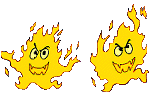 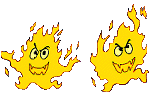 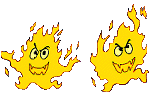 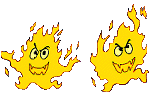 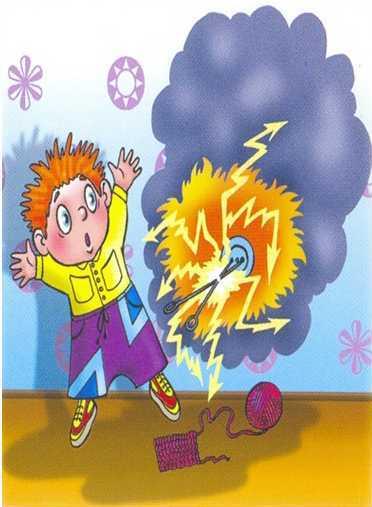 Ты, малыш, запомнить должен:Будь с розеткой осторожен!С ней никак нельзя играть,Гвоздики в неё совать.
Сунешь гвоздик ненароком –И тебя ударит током,
А замкнет ее дружок,
Загорится все в разок!
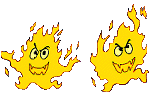 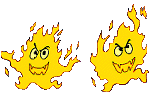 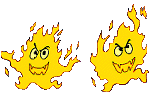 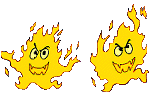 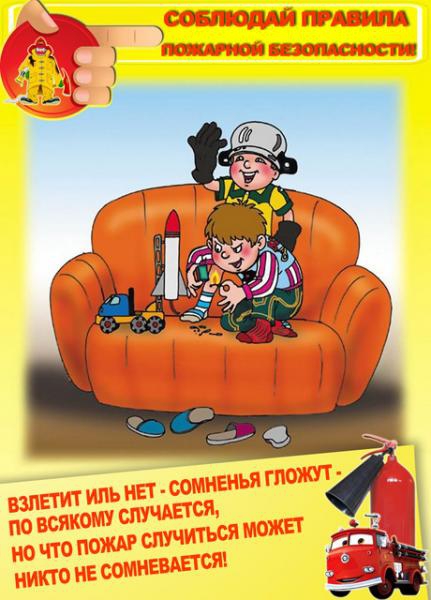 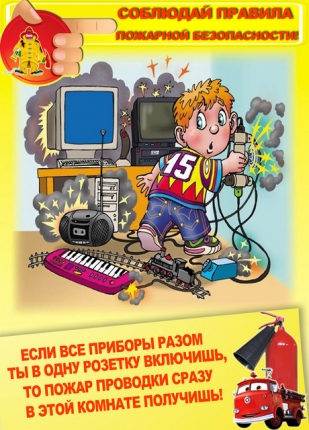 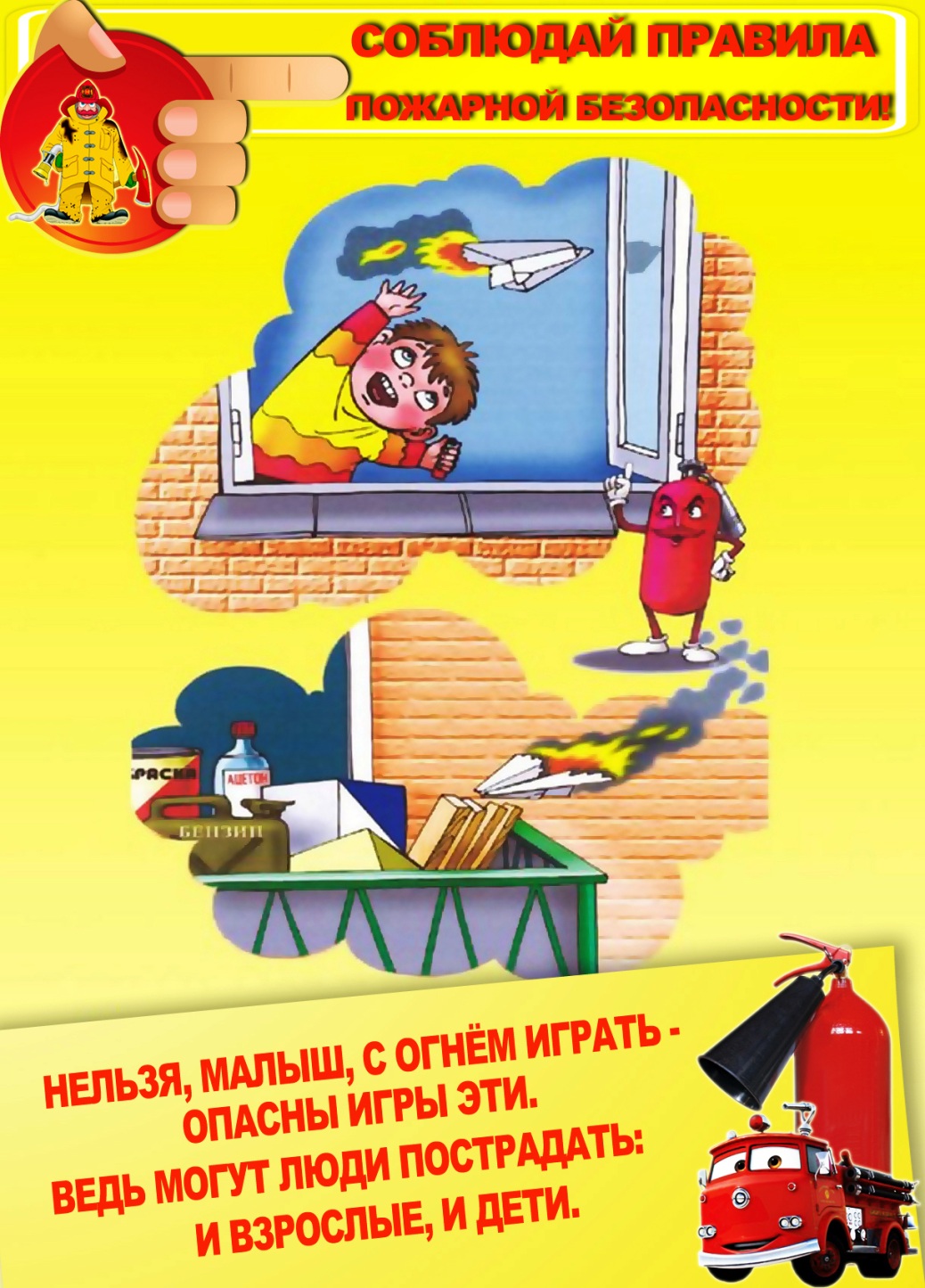 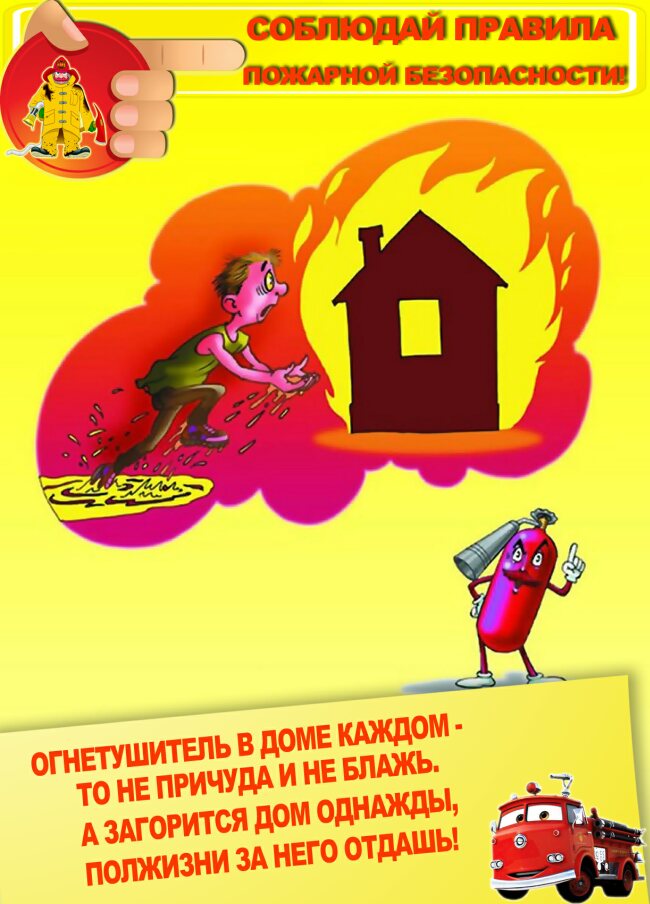 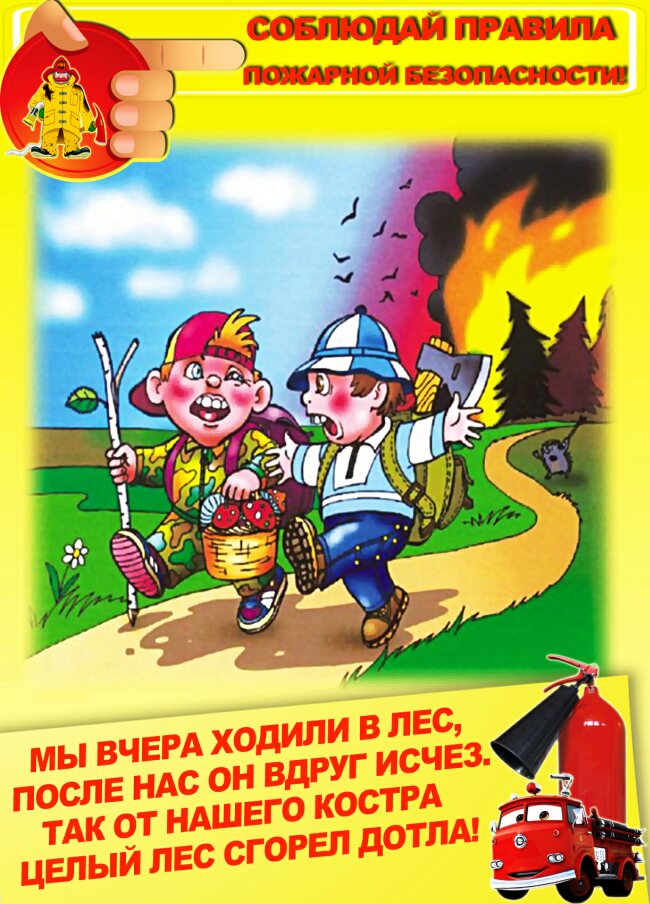 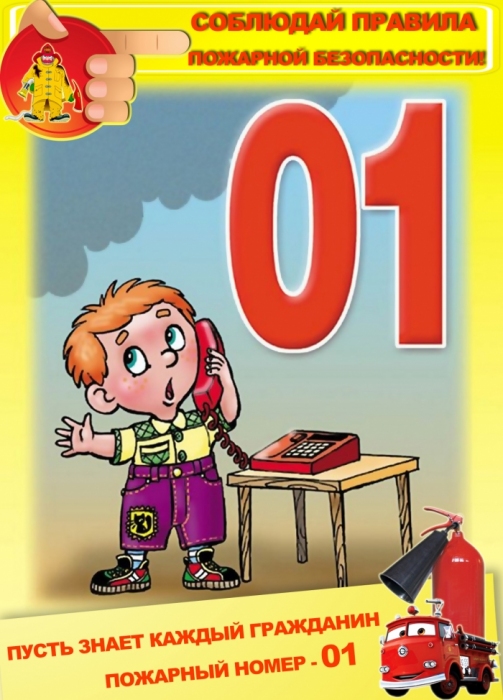 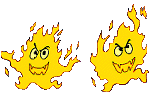 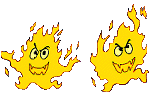 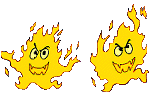 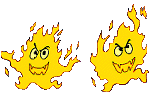 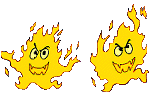 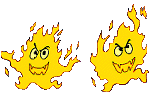 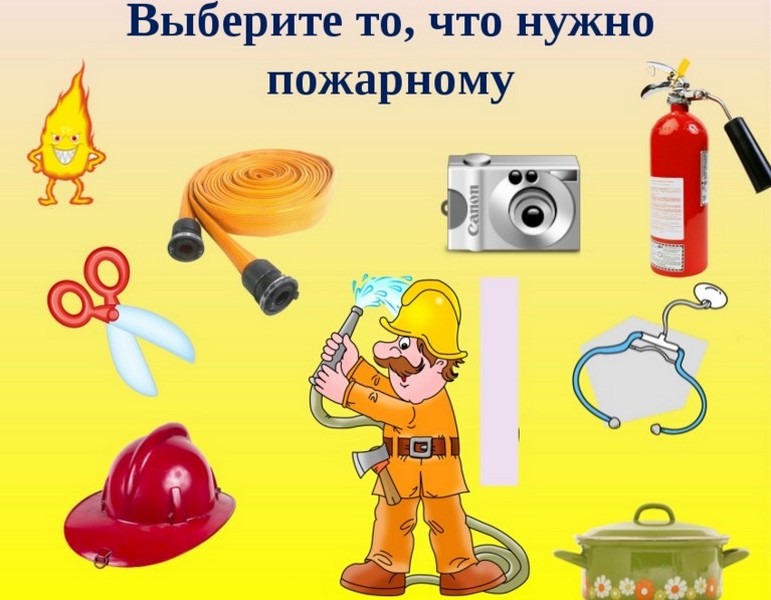 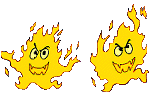 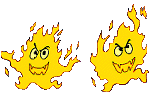 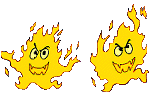 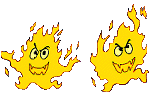 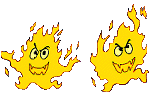 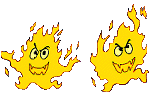 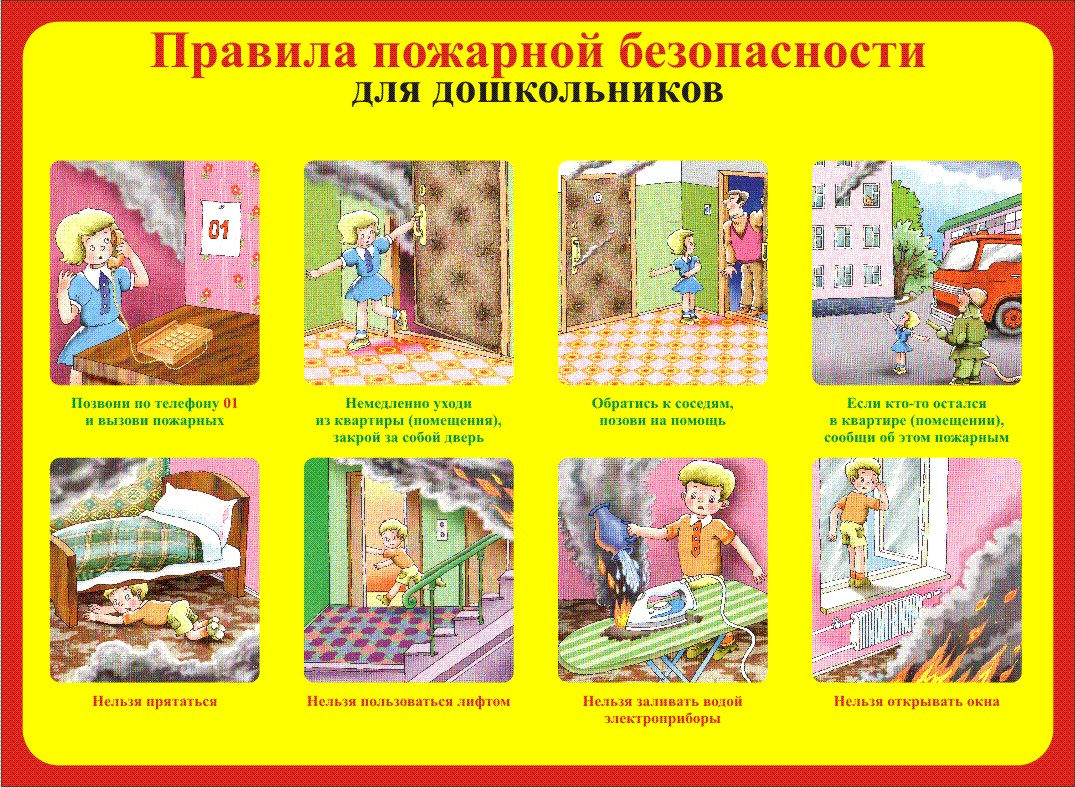 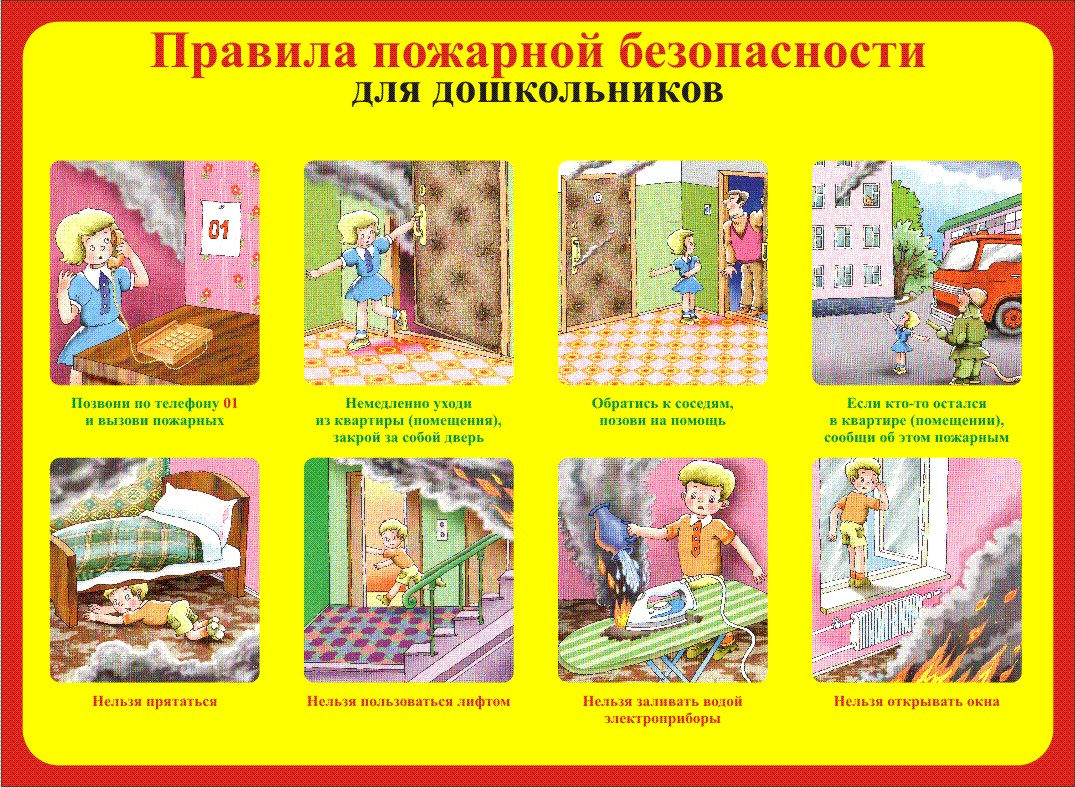 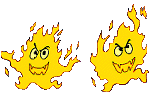 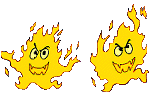 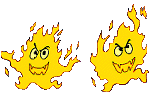 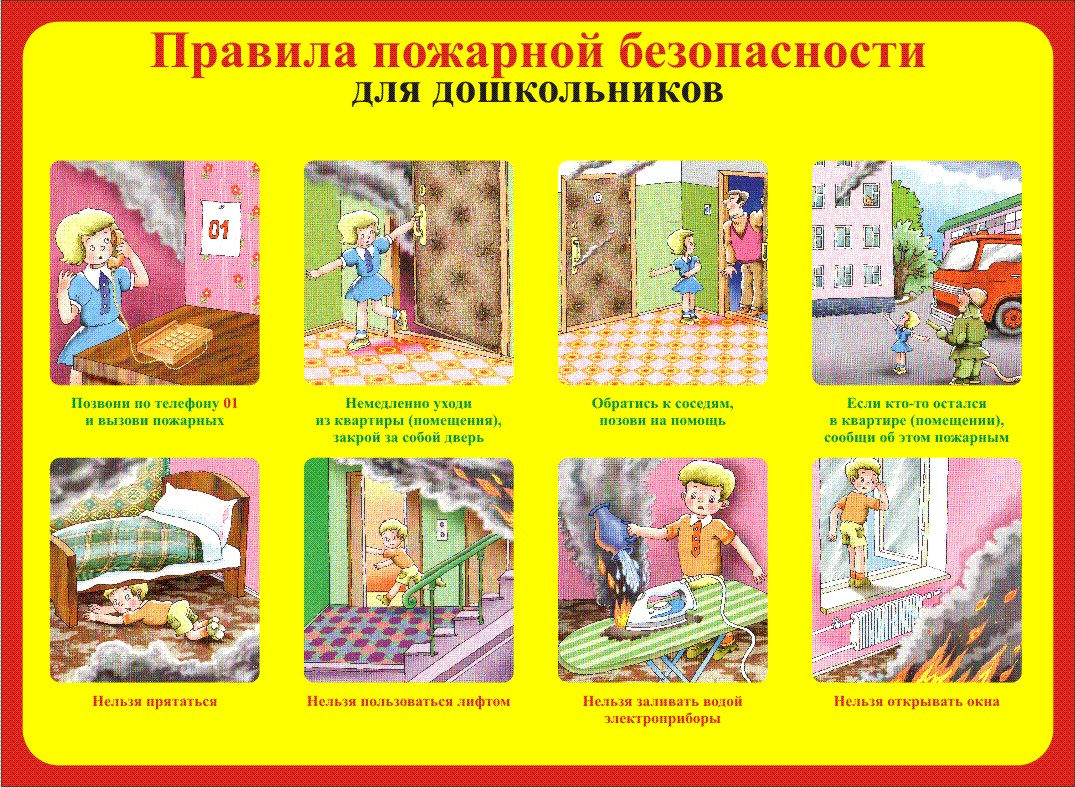 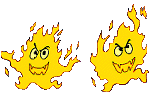 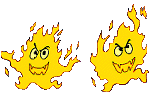 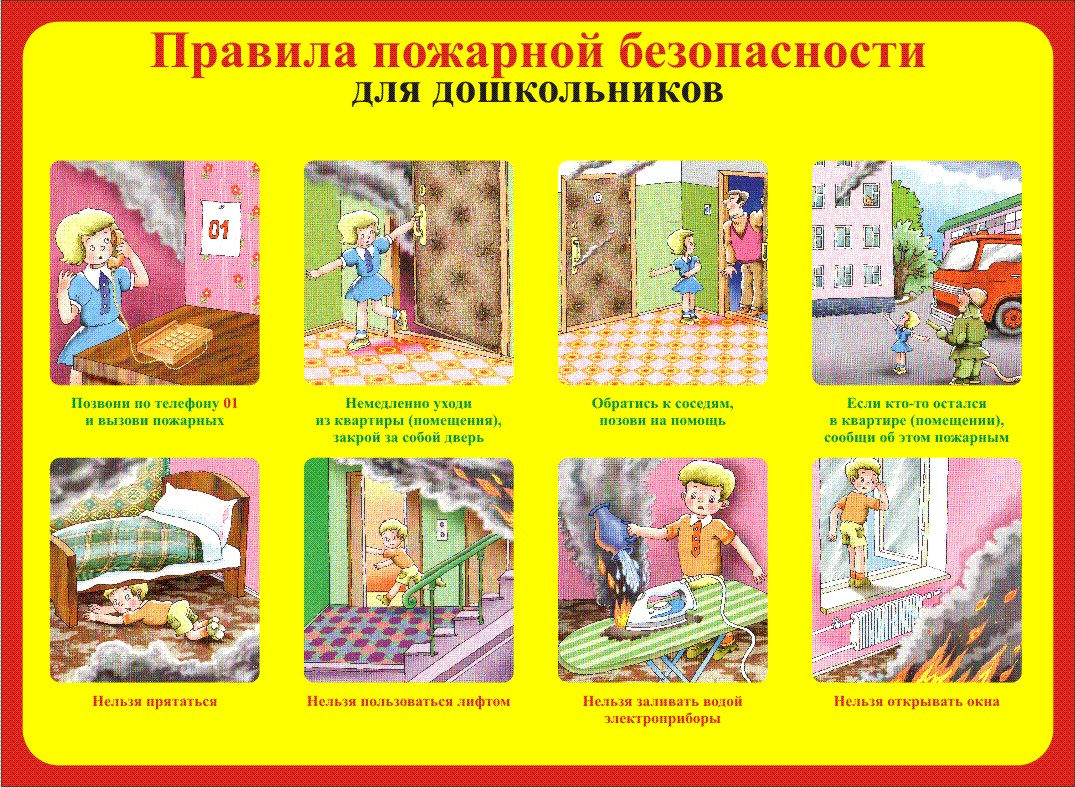 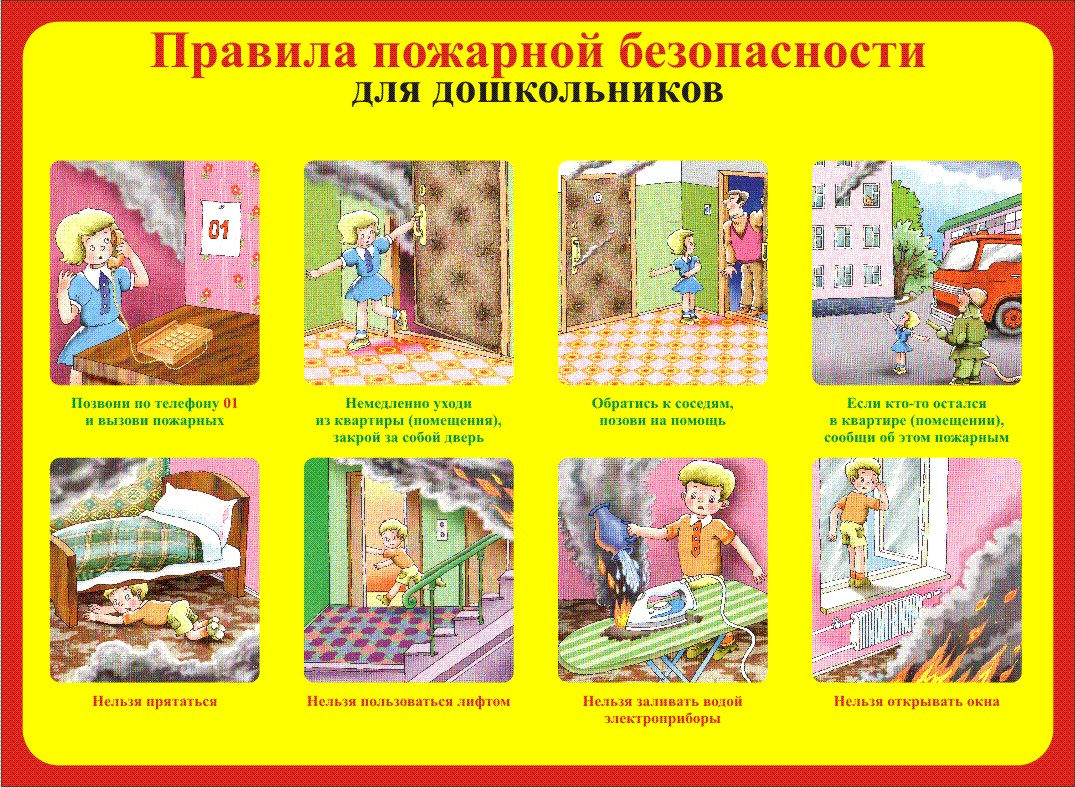 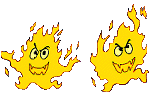 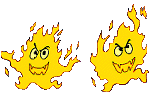 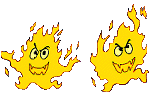 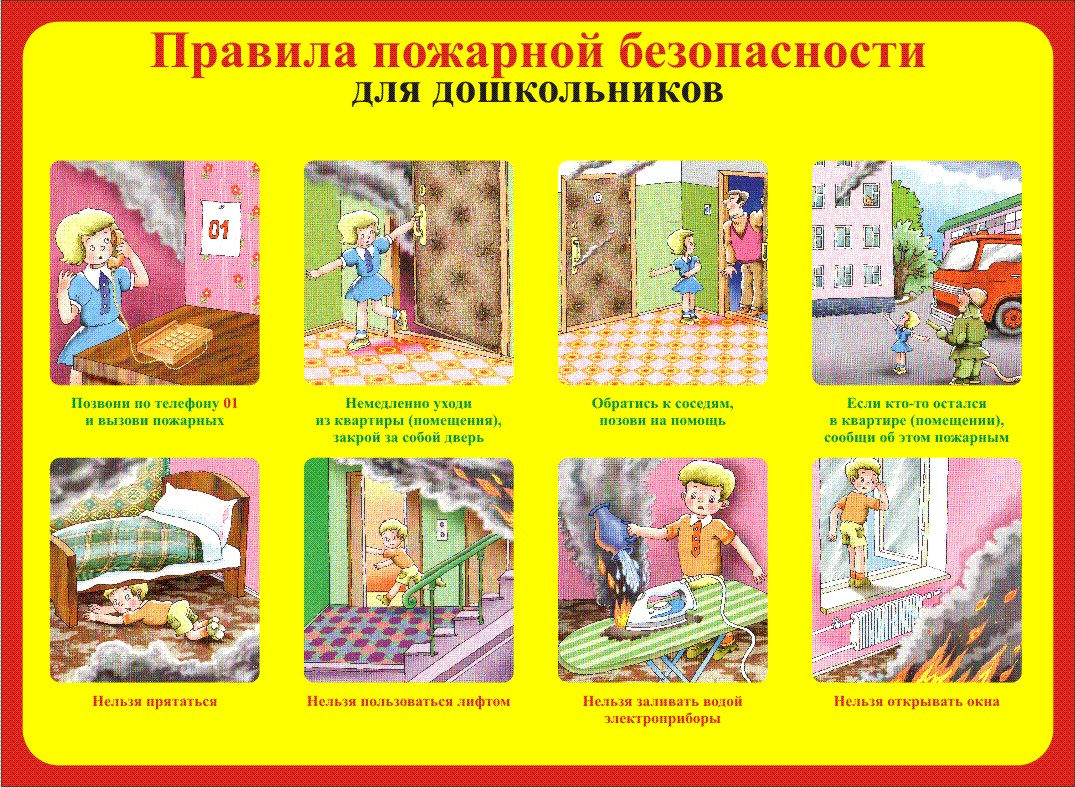 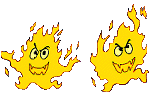 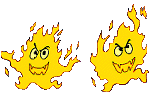 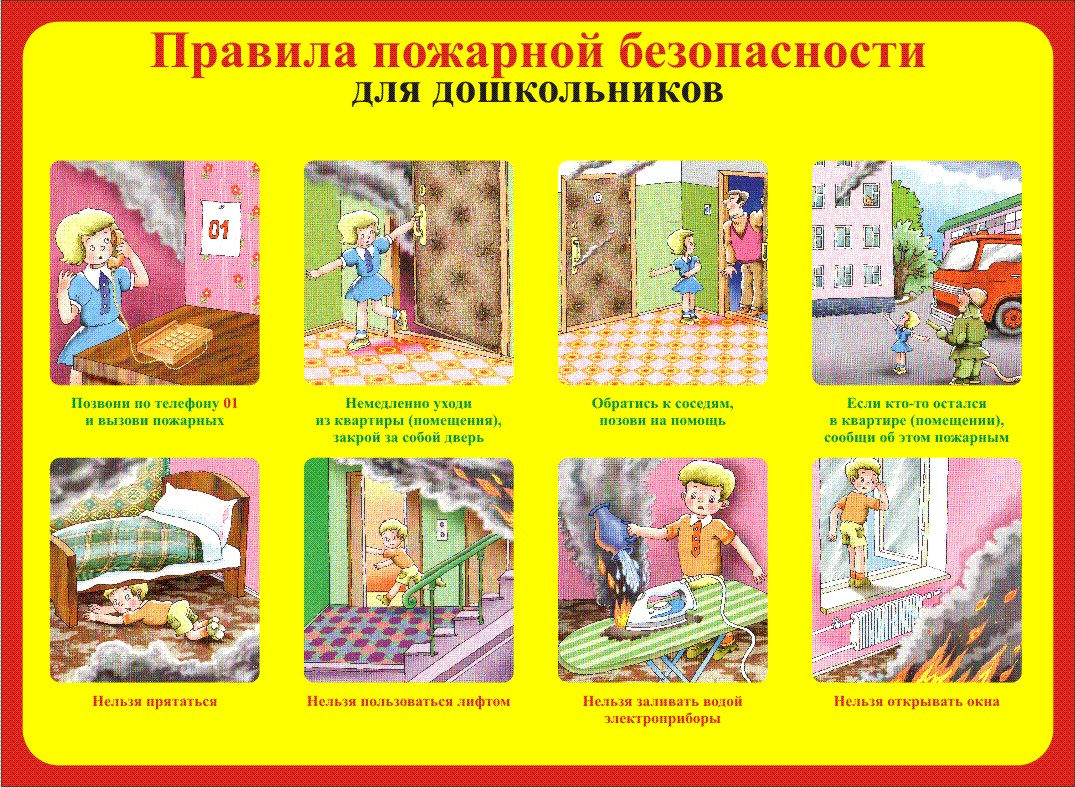 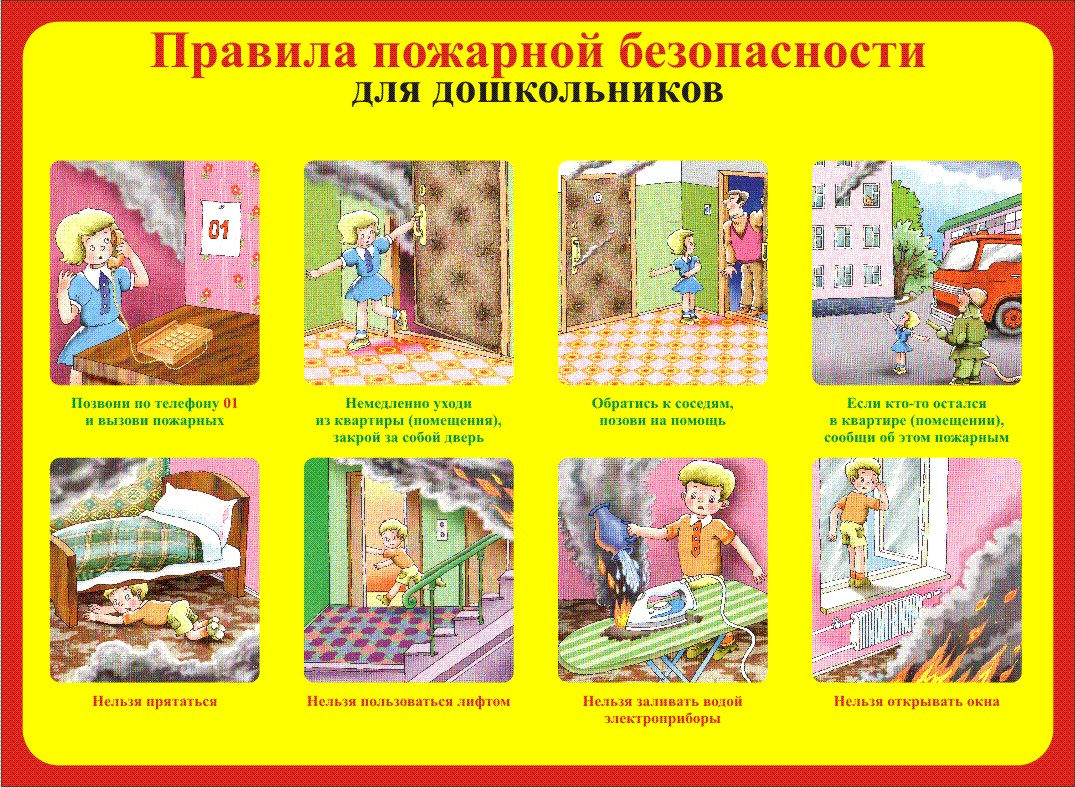 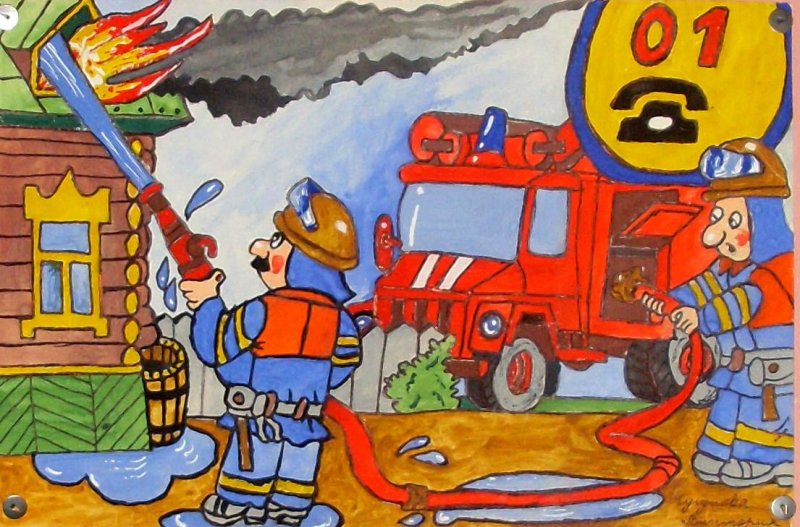 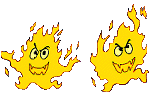 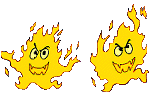 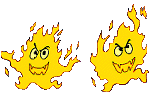 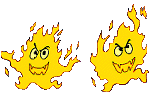 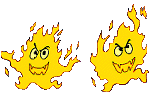 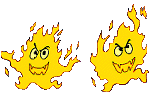 Дым и огонь не к добру, так и знай,Взрослых на помощь скорей призывай,И в «01» поскорее звони:Срочно пожарных! Помогут они!
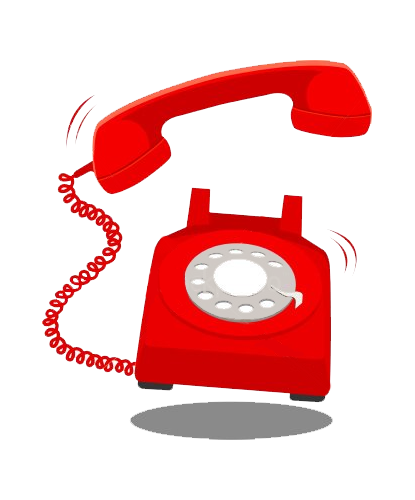 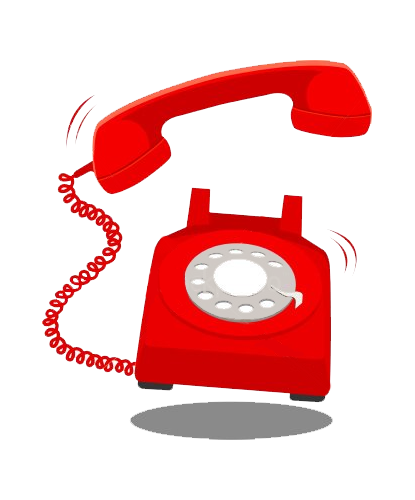